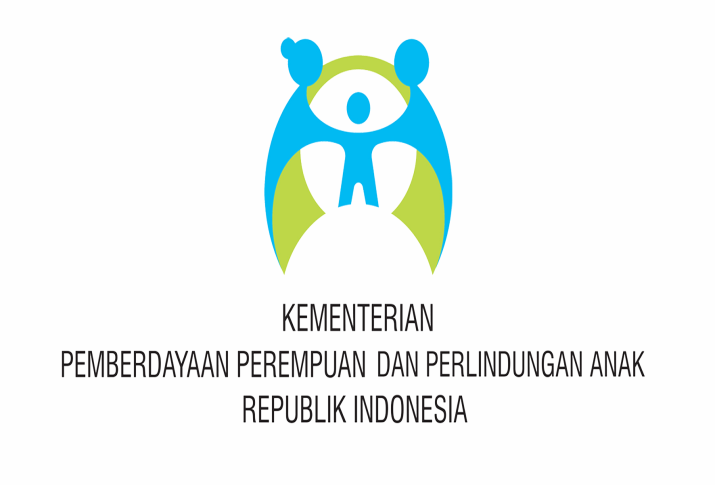 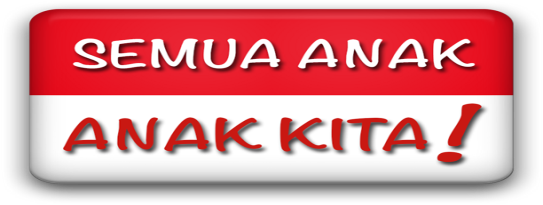 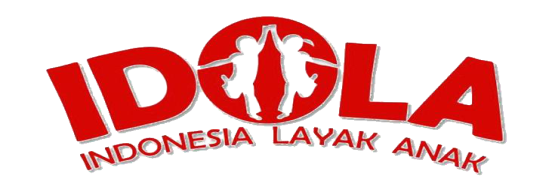 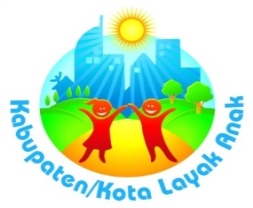 PENJELASANRUU PERUBAHAN ATAS UU NOMOR 1 TAHUN 1974 TENTANG PERKAWINAN
oleh: 
YOHANA S. YEMBISE
MENTERI PEMBERDAYAAN PEREMPUAN DAN PERLINDUNGAN ANAK RI 

Disampaikan dalam Rapat Kerja dengan Badan Legislatif DPR RI

Jakarta, 12 September 2019
1
Siapa Anak?
ANAK ADALAH SESEORANG YANG BELUM BERUSIA 18 TAHUN, TERMASUK ANAK YANG MASIH DALAM KANDUNGAN

(UU No. 23 Tahun 2002 tentang Perlindungan Anak)
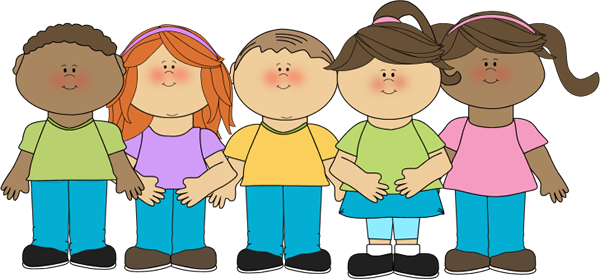 2
KOMPOSISI PENDUDUK INDONESIA 
TAHUN 2018
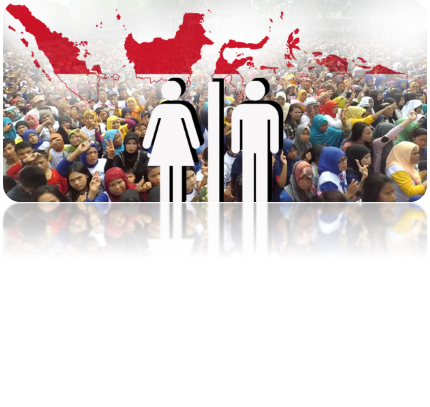 31%
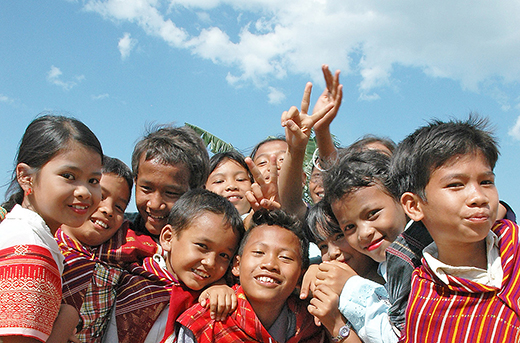 USIA ANAK
Penduduk INDONESIA
Jumlah ANAK
USIA LAINNYA
261 juta
80 juta
Sumber:  Profil Anak Indonesia, KPPPA, 2018
3
INDONESIANEGARA KE-7 DI DUNIA & KE-2 DI ASEAN, TERTINGGI ANGKA PERKAWINAN ANAK
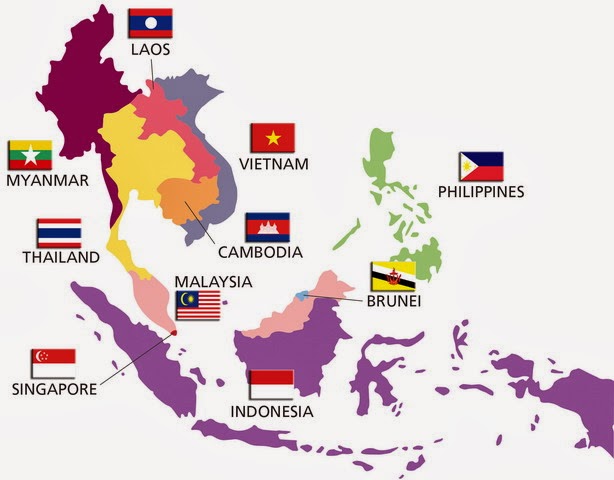 4
DATA PERKAWINAN ANAKDI INDONESIA
5
Persentase Perempuan Berumur 20-24 Tahun Yang Pernah Kawin Yang Umur Perkawinan Pertamanya Di Bawah 18 Tahun 
Menurut Provinsi, Tahun 2017
6
Persentase Perempuan Umur 20-24 Tahun yang Menikah
Sebelum Umur 18 Tahun Menurut Provinsi, Tahun 2018
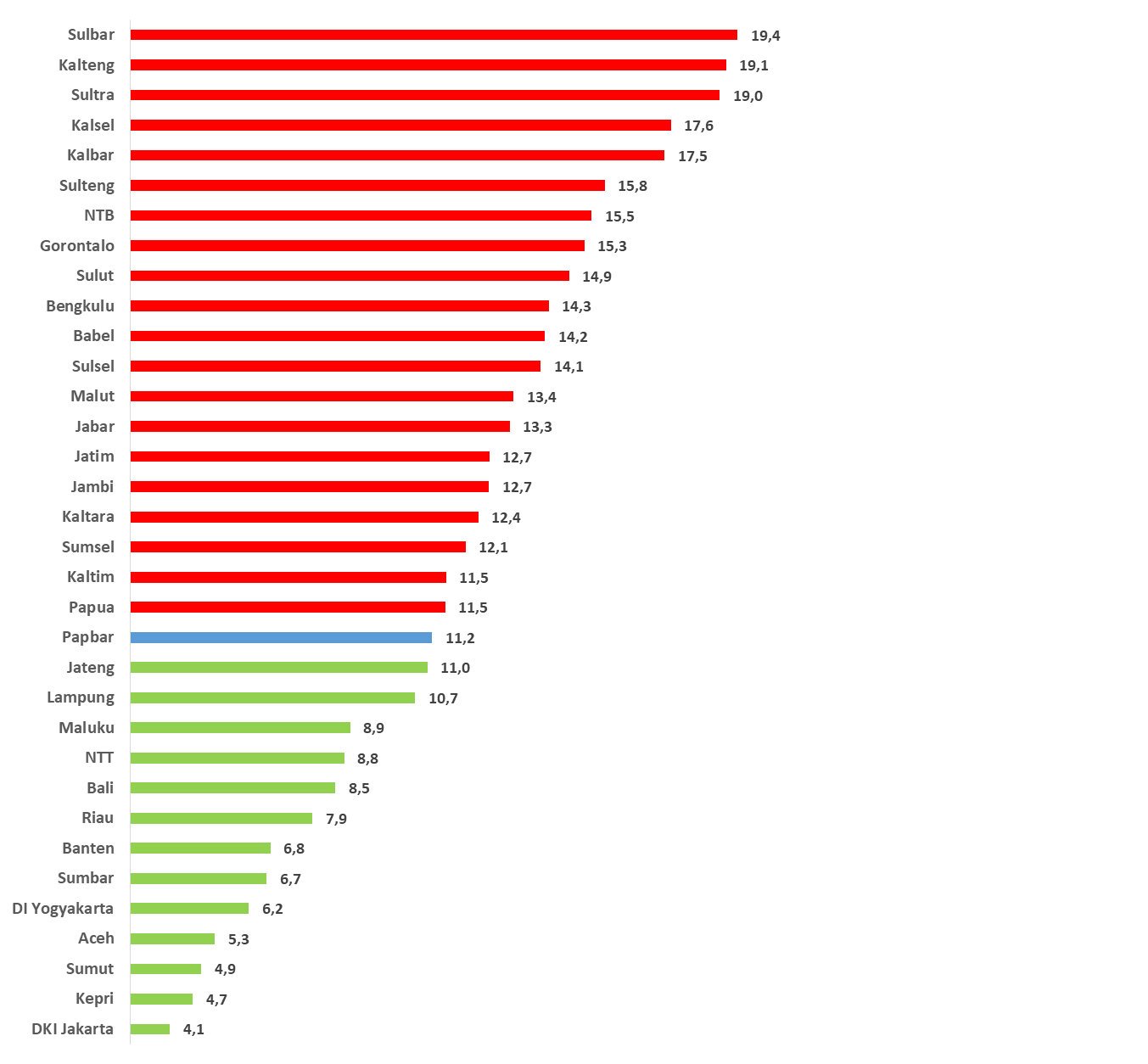 INDONESIA: 11,2%
7
PENYEBAB PRAKTIK PERKAWINAN ANAK
UU Nomor 1 Tahun 1974
tentang Perkawinan
PASAL 7 AYAT (1)
Batas Minimum Usia Perkawinan pada Anak Perempuan
(sudah tidak memadai dan diskriminasi terhadap Anak Perempuan)
8
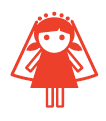 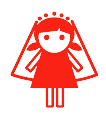 PERKAWINAN ANAK BERTENTANGAN DENGANKOMINTEN NEGARA DALAM  MELINDUNGI ANAK 
DARI KEKERASAN DAN DISKRIMINATIF
TIDAK SESUAI DENGAN:
9
DAMPAK PERKAWINAN ANAK 

UTAMA:
Menghambat capaian SDGs Goal 5, butir 5.3
“Menghapuskan semua praktik yang membahayakan, seperti perkawinan anak...” 

DAMPAK:
Menghambat capaian Indeks Pembangunan Manusia (IPM); dan menghambat SDGs terkait:
Wajib Belajar 12 Tahun, DO, APS, dll  PENDIDIKAN
MMR, IMR, Masalah Gizi, dll  KESEHATAN
Pekerja Anak, Low-Skill HR, poverty, dll  EKONOMI
Menghambat upaya penghapusan kekerasan terhadap anak  KDRT, TPPO, eksploitasi, dll
dll
10
DAMPAK PERKAWINAN ANAK
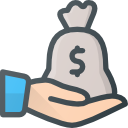 Perkawinan anak diestimasikan menyebabkan kerugian ekonomi setidaknya 1,7% dari pendapatan kotor negara (PDB)
Perempuan menikah pada usia anak lebih rentan mengalami kekerasan dalam rumah tangga (KDRT)
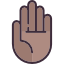 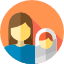 Bayi yang lahir dari Ibu berusia di bawah 20 tahun berpeluang meninggal sebelum usia 28 hari/1,5 kali lebih besar dibandingkan Ibu berusia 20-30 tahun
Anak perempuan yang kawin sebelum usia 18 tahun 4 kali lebih rentan untuk menyelesaikan pendidikan menengah/setara
Komplikasi saat kehamilan dan melahirkan adalah penyebab kematian kedua terbesar untuk anak perempuan berusia 15-19 tahun
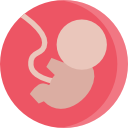 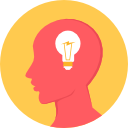 11
Sumber: Survei Nasional Sosial dan Ekonomi, United Nations Children’s Fund, dan Kidman, 2016
Pendidikan
DO
dll
MMR
dll
Kesehatan
Ibu
IMR
Gizi
dll
AKIBAT
PERKAWINAN ANAK
Anak
IPM
Ekonomi
Pekerja Anak
dll
Upah Rendah
dll
KEMISKINAN
KDRT, KTA
Lainnya
Identitas
12
dll
JUDICIAL REVIEWPASAL 7 AYAT (1) UU Nomor 1 Tahun 1974
PUTUSAN MK 
NOMOR 22/PUU-XV/2017
Tidak sesuai dengan Pasal 28B UUDNRI 1945
13
PUTUSAN MAHKAMAH KONSTITUSI
Mahkamah Konstitusi pada Kamis, 13 Desember 2018 membacakan putusan terhadap gugatan Nomor 22/PUU-XV/2017 yang memohonkan pengujian Pasal 7 (1) UU No 1 Tahun 1974 tentang Perkawinan
1
2
batas pernikahan anak perempuan 16 tahun adalah inkonstitusional dan pelanggaran hak asasi menusia, serta merupakan bentuk eksploitasi pada anak
memerintahkan kepada pembentuk UU untuk dalam jangka waktu paling lama 3 (tiga) tahun melakukan perubahan terhadap UU Nomor 1 Tahun 1974 tentang Perkawinan, khususnya yang berkenaan dengan batas minimal usia perkawinan bagi anak
Pertimbangan dalam Menaikkan Batas 
Usia Perkawinan Perempuan 
(dalam NASKAH AKADEMIK)
Kajian Teoritis
31 HAK ANAK DALAM PASAL 1 ANGKA 1 UNDANG-UNDANG PERLINDUNGAN ANAK, 
MELIPUTI 5 KLASTER DALAM KONVENSI HAK ANAK (KHA)
Kajian terhadap Asas/Prinsip
PERSAMAAN KEDUDUKAN DI MUKA HUKUM SECARA DE YURE – DE FACTO
TIDAK ADA SEORANGPUN DAPAT MENIADAKAN HAK ASASI ORANG LAIN
KONVENSI HAK ANAK PASAL 3 AYAT 1
Kajian Praktik Penyelenggaraan/ Empirik
ASPEK KESEHATAN PADA PERNIKAHAN USIA MUDA
 (Kurang dari 20 Tahun)
Risiko kematian saat melahirkan 2 kali lebih besar
Kehamilan remaja 4,5 kali berpeluang terjadinya kehamilan risiko tinggi
Preeklamsia 2-5 kali lebih berpeluang terjadi
Kelahiran prematur lebih banyak terjadi pada remaja
Kerusakan otak janin dan gangguan tumbuh kembang bayi akibat kekurangan yodium
Bayi lahir dengan berat lahir rendah (dibawah 2.500 gram)
Mal posisi bayi, Kontraksi rahim tidak optimal
Pernikahan anak usia <19 tahun mempunyai risiko 2-8 x lebih besar untuk tertular penyakit menular seksual
Disproporsi panggul dengan kepala janin  (“cephalo pelvic 
disproportion”)
Sumberr:
SDKI 2017
SUPAS 2015
Survey Demografi Kesehatan Indonesia (SDKI) tahun 2012
Riset Kesehatan Dasar (Riskesdas) tahun 2010
19
pernikahan anak mengakibatkan tingginya risiko Kekerasan dalam Rumah Tangga, risiko perceraian meningkat dan kematangan psikologis sangat rendah.
Dalam kesepakatan Rapat Kerja Ikatan Dokter Indonesia (IDI) tahun 2018 di Batam berisi tentang usia minimal hamil adalah 20 tahun.
Kematangan serviks perempuan adalah usia 19-21 tahun sehingga pernikahan dan kehamilan yang ideal adalah 20-35 tahun.
Pendapat Dit P2MKJN bahwa 53% perkawinan di bawah 18 tahun menderita mental disorder depresi
Anak-anak yang dilahirkan oleh ibu-ibu yang berusia kurang dari 19 tahun memiliki 30-40 persen peningkatan risiko hambatan pertumbuhan (stunting) selama 2 tahun dan kegagalan untuk menyelesaikan sekolah menengah.
Data RSCM 2014-2016 dari IGD Kebidanan ada 520, ada 78 (15%) sebelum usia 20 tahun mengalami hamil dengan anemia (OR2,08),
 Low Birth Weight (OR1,83).
20
Sumber : Data dari Kementerian Kesehatan dalam FGD pembahasan Naskah Akademik RUU Perubahan Undang-Undang Perkawinan
Persentase Perempuan Berumur 20-24 Tahun yang Menikah Sebelum18 Tahun menurut Tingkat Pendidikan, 2018
Perempuan yang menikah sebelum 18 tahun 4X lebih kecil dalam menyelesaikan pendidikan SMA keatas dibanding yang menikah 18 tahun atau lebih
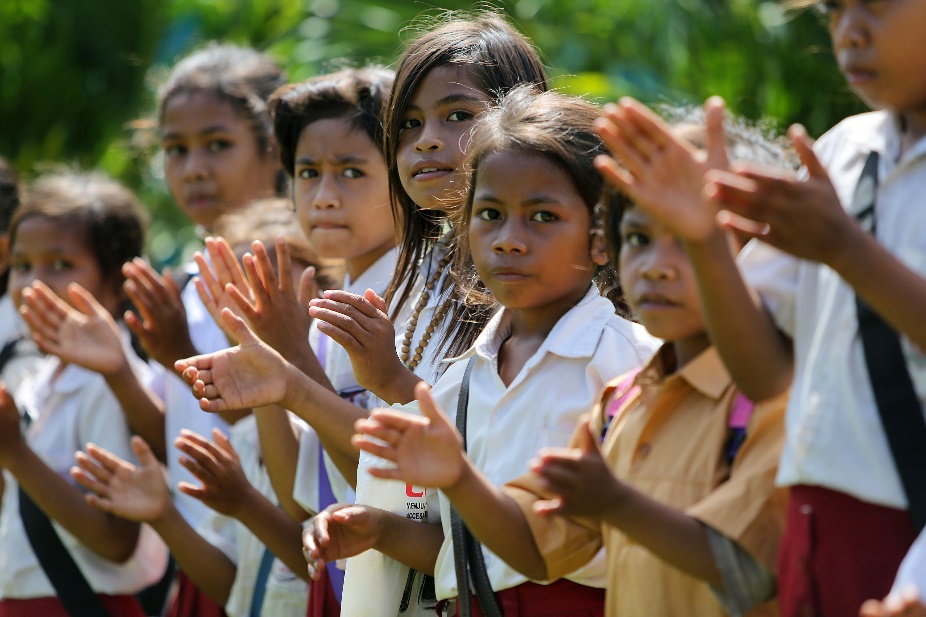 Perempuan yang menikah sebelum 18 tahun paling banyak hanya menyelesaikan pendidikan SMP/sederajat (44,9%)
Sumber:  Survei Sosial Ekonomi Nasional (Susenas),2018
Persentase Perempuan Berumur 20-24 Tahun yang Menikah Sebelum 18 Tahun menurut Lapangan Pekerjaan, 2018
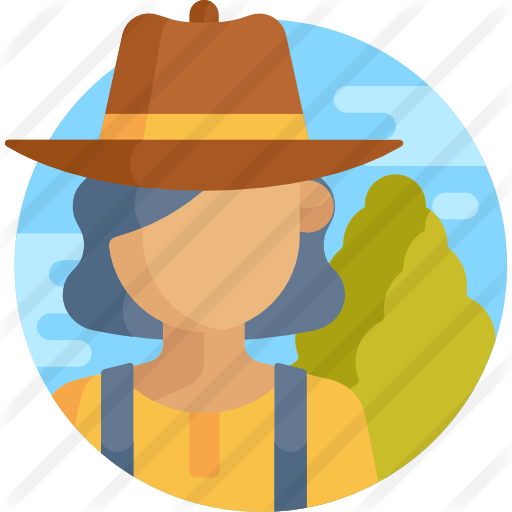 Perempuan yang menikah sebelum 18 tahun hampir  2X lebih banyak bekerja di pertanian dibanding yang menikah usia 18 tahun keatas.
Sumber :  Survei Sosial Ekonomi Nasional (Susenas),2018
IMPLIKASI PENERAPAN SISTEM BARU
Penurunan resiko kematian bumil dan melahirkan
Penurunan angka stunting
TERKAIT 
BATAS 
USIA 
MENIKAH
Peningkatan kesempatan menempuh jenjang pendidikan
Peningkatan daya saing sumber daya manusia dalam pekerjaan
Peningkatan Indeks Pembangunan Manusia (IPM)
Sasaran, Arah Pengaturan, Jangkauan, dan Ruang Lingkup
Ruang Lingkup
Jangkauan Pengaturan
Arah Pengaturan
Sasaran
Batas minimal usia perkawinan pada laki-laki dan perempuan adalah 19 tahun, di bawah itu pengajuan dispensasi menyesuaikan aturan yang berlaku.
Penyempurnaan UU Perkawinan agar terwujudnya tujuan perkawinan yaitu membentuk keluarga yang bahagia, kekal, dan sejahtera.
Perubahan UU Perkawinan dengan melaksanakan mandat Putusan Mahkamah Konstitusi.
Menaikkan batas minimal usia perkawinan pada perempuan menjadi sama dengan batas minimal usia perkawinan pada laki-laki yaitu 19 tahun.
SURAT PRESIDENNomor: R-39/Pres/09/20196 September 2019
Pesiden menugaskan 4 Menteri: 

Menteri PPPA
Menteri Agama
Menteri Kesehatan 
Menteri Hukum dan HAM 

Untuk membahas RUU tentang Perubahan Atas UU Nomor  1 Tahun 74 tentang Perkawinan dengan DPR RI
25
REVISI UU Nomor 1 Tahun 1974
UU Nomor 1 Tahun 1974

Pasal 7
Perkawinan hanya diizinkan jika pihak pria sudah mencapai umur 19 (sembilan belas) tahun dan pihak wanita sudah mencapai umur 16 (enam belas) tahun.
Dalam hal penyimpangan terhadap ayat (1) pasal ini dapat meminta dispensasi kepada Pengadilan atau Pejabat lain, yang ditunjuk oleh kedua orang tua pihak pria maupun pihak wanita.
Ketentuan-ketentuan mengenai keadaan salah seorang atau kedua orang tua tersebut dalam Pasal 6 ayat (3) dan (4) Undang-undang ini, berlaku juga dalam hal permintaan dispensasi tersebut ayat (2) pasal ini dengan tidak mengurangi yang dimaksud dalam Pasal 6 ayat (6)
REVISI UU TENTANG PERUBAHAN ATAS UU No 1 TAHUN 1974 : 
Pasal 7
Perkawinan hanya diizinkan jika pihak pria dan wanita sudah mencapai umur 19 (sembilan belas) tahun.
Tetap.
Tetap.
26
UU Nomor 12 Tahun 2011
tentang Pembentukan Peraturan Perundang-undangan
Melaksanakan Putusan Mahkamah Konstitusi 
Nomor 22/PUU-XV/2017
RUU tentang Perubahan Atas Undang-Undang Nomor 1 Tahun 1974 tentang Perkawinan, 
sebagai RUU Kumulatif Terbuka
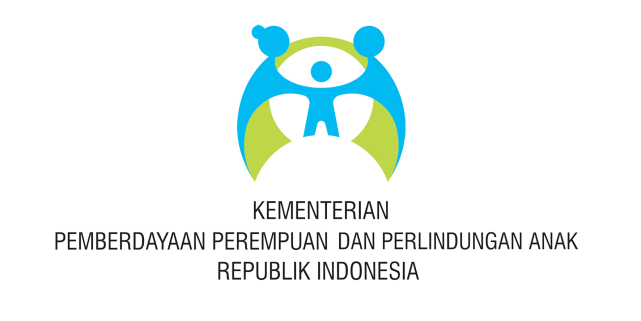 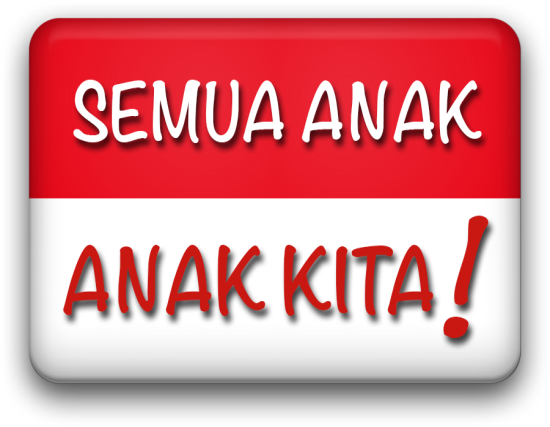 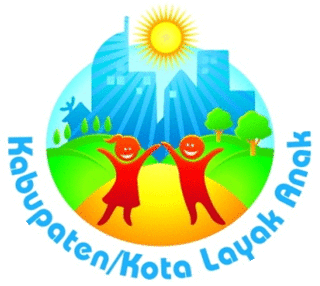 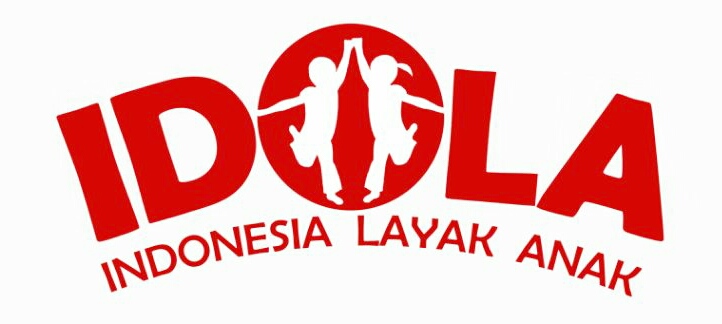 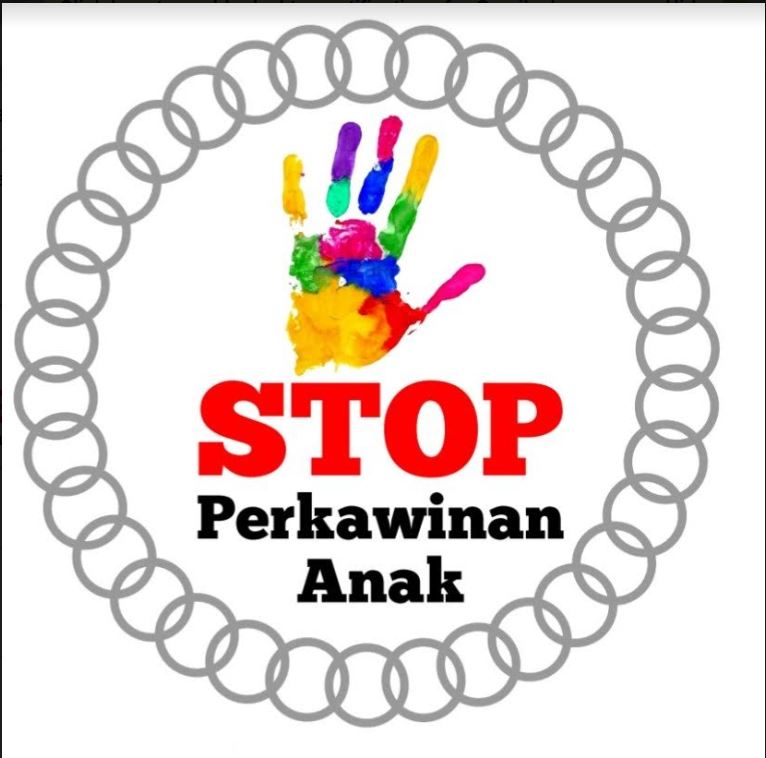 28